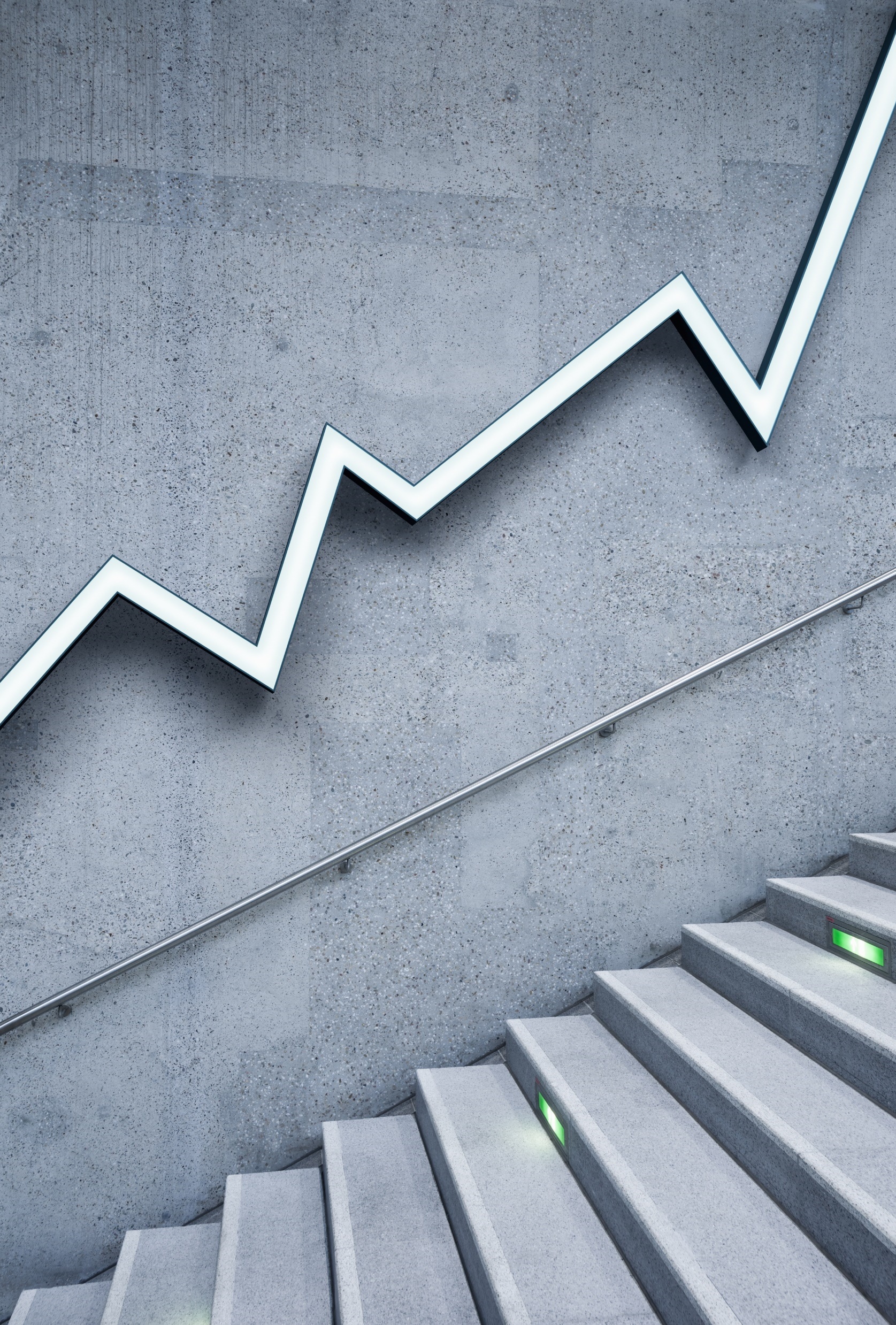 Τα δημόσια οικονομικά
Κεφ 10: παρουσιαση ενοτητας σχολικου βιβλιου
Βασταρδη μαρια 2024
ΕΙΣΑΓΩΓΗΚΡΑΤΟΣ: Ισχυρή συλλογική οντότητα-οικονομικη ευημερία-κοινωνική ισορροπία
- Neil Armstrong
Οικονομικές λειτουργίες του κράτους
Παροχή ορισμένου θεσμικού πλαισίου
Εξασφάλιση οικονομικής σταθερότητας, ανάπτυξης
Αναδιανομή εισοδήματος
Παροχή δημοσίων αγαθών
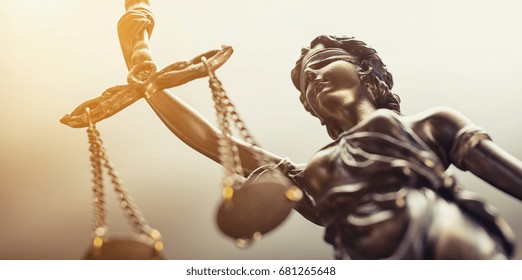 23/1/2024
Κράτος και θεσμικό πλαίσιο Οικονομίας
Αναγνώριση ιδιοκτησίας των ατόμων
Προσδιορισμός νομίσματος ως μέσου ανταλλαγής και μέτρησης αξιών
Το θεσμικό πλαίσιο δεν είναι πάντοτε το ίδιο
Οικονομικές σχέσεις
Υπάρχουσες συνθήκες
23/1/2024
Εξασφάλιση οικονομικής σταθερόττητας
Φάσεις οικονομικής ανόδου (άνθησης)
Φάσεις οικονομικής ύφεσης  πχ. 				Το κράτος μπορεί να συμβάλλει στην 							οικονομική ανάπτυξη με τη 								δημιουργία υποδομής
23/1/2024
Αναδιανομή εισοδήματος
Το κράτος παίρνει μέτρα αναδιανομής εισοδήματος για να πετύχει πιο αποδεκτή διανομή της συνολικής παραγωγής
Εξάλειψη μεγάλης φτώχειας σε μεγάλο μέρος του πληθυσμού
Τα δημόσια αγαθά: δεν ισχύει η αρχή του αποκλεισμού
Για να αποφευχθούν κοινωνικές αναταραχές το κράτος λαμβάνει μέτρα:
α) τα επιδόματα ανεργίας
β) τη δωρεάν ιατροφαρμακευτική περίθαλψη των απόρων
γ) την απαλλαγή από τον φόρο των χαμηλών εισοδημάτων 
δ) τη δωρεάν παιδεία
23/1/2024
Δημόσια οικονομικά
Με τον όρο δημόσια οικονομικά εννοούμε τη διαχείριση των δημοσίων δαπανών και των δημοσίων εσόδων. Αυτά έχουν τρεις βασικές επιδράσεις στη λειτουργία της οικονομίας:
1. μεταβάλλουν την κατανομή των παραγωγικών συντελεστών στις παραγωγικές δυνατότητες
2. μεταβάλλουν το επίπεδο του εισοδήματος
3. μεταβάλλουν το μέγεθος των επενδύσεων και συνεπώς το μέγεθος του κεφαλαίου της οικονομίας, με συνέπεια τη μεταβολή του ρυθμού ανάπτυξης της  οικονομίας.
23/1/2024
Α. Δημόσια έξοδα
Χρήματα που δαπανά το κράτος για μισθούς, υλικά για δημόσια διοίκηση, στρατιωτικές δαπάνες, εκτέλεση δημοσίων έργων, κ.α. Το μέγεθος και η αναλογία των δημοσίων δαπανών μεταβάλλεται ανάλογα με τη γενικότερη οικονομική πολιτική, κοινωνική κατάσταση, το μέγεθος και το ρόλο του κράτους.
 Κριτήριο: το αντικείμενο						Κριτήριο: ο σκοπός τους
ΔΗΜΟΣΙΕΣ ΔΑΠΑΝΕΣ
Αγαθά και Υπηρεσίες
Μεταβιβαστικές πληρωμές
Πχ δαπάνες για υγεία, παιδεία
Δεν δημιουργούν παραγωγή
Δημιουργούν παραγωγή και εισόδημα
καταναλωτικά
επένδυση
23/1/2024
Β. Δημόσια έσοδα
ΦΟΡΟΙ:
•Φορολογική βάση είναι το μέγεθος με βάση το οποίο υπολογίζεται ένας φόρος. Πρόκειται για το εισόδημα, την περιουσία και τη δαπάνη του φορολογουμένου. 
Φορολογικός συντελεστής είναι το ποσό του φόρου που αντιστοιχεί σε κάθε μονάδα της φορολογικής βάσης και εκφράζεται ως ποσοστό. 
• Για παράδειγμα, αν πάρουμε ως μονάδα της φορολογικής βάσης (του εισοδήματος) 100 ευρώ και το ποσό του φόρου για κάθε μονάδα είναι 15 ευρώ, τότε ο φορολογικός συντελεστής είναι 15 για κάθε 100 ευρώ, δηλ. 15%. Έτσι, ένα άτομο με συνολικό εισόδημα 500 ευρώ θα πληρώσει φόρο συνολικά 75 ευρώ.
23/1/2024
Β. Δημόσια έσοδα
ΦΟΡΟΙ:
ΤΑΞΙΝΟΜΗΣΗ
Άμεσοι φόροι: επιβάλλονται επί στοιχείων που αποδεικνύουν την ύπαρξη φοροδοτικής ικανότητας του ατόμου, με σκοπό να επιβαρύνουν τον κατά νόμο υπόχρεο για την πληρωμή τους, π.χ. ΦΕΦΠ. • Έμμεσοι φόροι: επιβάλλονται επί στοιχείων, που αποτελούν ένδειξη μόνο της φοροδοτικής ικανότητας του ατόμου, με σκοπό να επιβαρύνουν τα πρόσωπα με τα οποία συναλλάσσεται ο κατά νόμο υπόχρεος για την πληρωμή τους, π.χ. ΦΠΑ.
Κριτήριο τη φορολογούσα αρχή : Α) φόρους Κεντρικής Διοίκησης Β) φόρους υπέρ των Οργανισμών Κοινωνικής Ασφάλισης (εισφορές) Γ) φόρους υπέρ των Οργανισμών Τοπικής Αυτοδιοίκησης (δημοτικοί φόροι, τέλη, κλπ.)
23/1/2024
Β. Δημόσια έσοδα
ΦΟΡΟΙ:
ΤΑΞΙΝΟΜΗΣΗ
Με κριτήριο φορολογική βάση : 
α) φόρους εισοδήματος, β) φόρους περιουσίας και γ) φόρους δαπάνης.
Με κριτήριο την αναλογικότητα: 
α) αναλογικούς, β) προοδευτικούς και γ) αντίστροφα προοδευτικούς.
23/1/2024
Β. Δημόσια έσοδα
ΔΑΝΕΙΣΜΟΣ
το Δημόσιο δεν μπορεί να καταφεύγει πολύ συχνά, γιατί τα δάνεια πρέπει να εξοφλούνται και να πληρώνονται και οι τόκοι. Επιπλέον, όσο αυξάνονται τα δάνεια σήμερα, τόσο θα αυξάνονται οι ανάγκες για περισσότερα έσοδα στο μέλλον (για να εξοφλούνται τα δάνεια). Αν όμως ένα δάνειο γίνεται για να χρησιμοποιηθεί σε ένα επενδυτικό έργο που αυξάνει την παραγωγικότητα της οικονομίας, όπως είναι ένα φράγμα ή μια εθνική οδός, τότε το δάνειο μπορεί να έχει θετικό τελικό αποτέλεσμα.
1.Εξωτερικά δάνεια είναι σε συνάλλαγμα, δηλαδή σε νομισματικές μονάδες της χώρας από την οποία προέρχεται το δάνειο
2. Δάνεια εσωτερικού που συνάπτει το Δημόσιο προέρχονται από τρεις πηγές. 
Μια πηγή είναι η Κεντρική Τράπεζα, δηλαδή το ίδρυμα που έχει το προνόμιο της έκδοσης χρήματος. 
Το κοινό εκδίδοντας ομολογιακό δάνειο.
Το εμπορικό τραπεζικό σύστημα, από το οποίο το Δημόσιο μπορεί να δανειστεί με διάφορους τρόπους.
23/1/2024
Β. Δημόσια έσοδα
ΔΑΝΕΙΣΜΟΣ
Τα δημόσια δάνεια μπορεί να είναι βραχυχρόνια (διάρκεια μικρότερη του ενός έτους) , μεσοπρόθεσμα (διάρκεια 1-10 έτη) ή μακροχρόνια (διάρκεια μεγαλύτερη των δέκα ετών), ανάλογα με το σκοπό για τον οποίο συνάπτονται. Δάνεια που προορίζονται νια επενδύσεις είναι μακροχρόνια, για παράδειγμα δεκαετή, εικοσαετή κλπ., ενώ δάνεια που προορίζονται για κάλυψη άμεσων αναγκών συνάπτονται για βραχύ σχετικό διάστημα, για παράδειγμα ένα, δύο έτη,
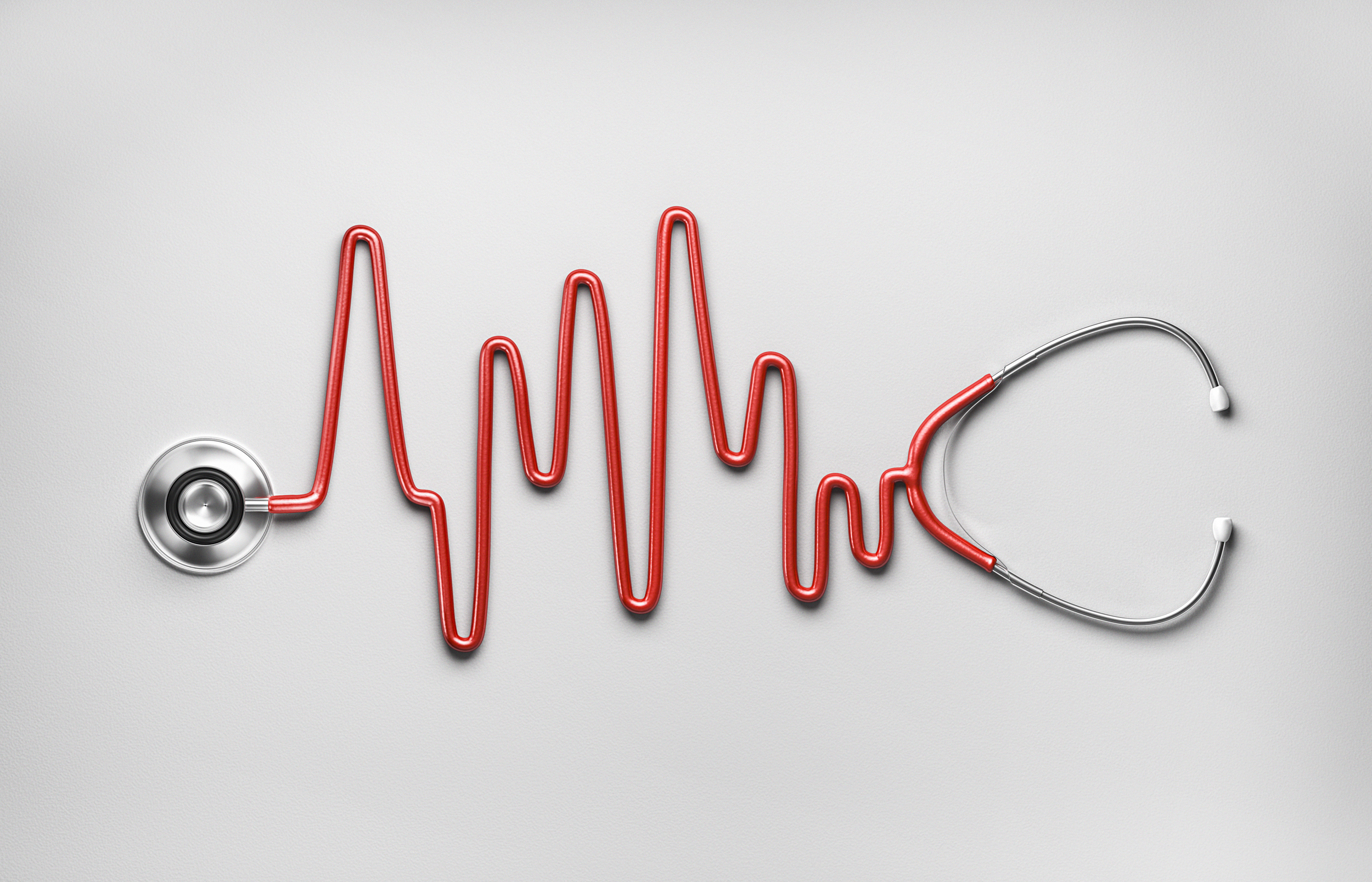 23/1/2024
Γ. Κρατικός Προϋπολογισμός
Ο κρατικός προϋπολογισμός δείχνει με μεγάλη λεπτομέρεια τον τρόπο με τον οποίο κατανέμονται οι δημόσιες δαπάνες στους διάφορους τομείς της οικονομίας καθώς επίσης τις πηγές από τις οποίες εισρέουν τα έσοδα προς το Δημόσιο.
Αν η οικονομία βρίσκεται σε ύφεση και η ανεργία είναι αυξημένη, τότε ο προϋπολογισμός πρέπει να είναι ελλειμματικός, γιατί η διαρροή δαπάνης που γίνεται με την επιβολή φόρων και που τείνει να μειώσει το εθνικό εισόδημα πρέπει να αντισταθμιστεί με τη δημιουργία μεγαλύτερης δαπάνης από το κράτος μέσω των δημοσίων δαπανών (π.χ. για επενδύσεις), ώστε το εισόδημα να αυξηθεί και να αποφευχθεί, όσο γίνεται, η ύφεση. 
Αντίθετα, σε περιόδους μεγάλης απασχόλησης και αυξανόμενων τιμών, ο προϋπολογισμός πρέπει να είναι πλεονασματικός, για να μειωθούν οι πληθωριστικές τάσεις. Σε πολλές περιπτώσεις η μείωση δαπανών, λόγω της φύσης τους, όπως, για παράδειγμα, οι δαπάνες για την παιδεία ή την εθνική άμυνα, είναι δύσκολη. Σ' αυτήν την περίπτωση η πλεονασματικότητα του προϋπολογισμού πρέπει να προέλθει από αύξηση των εσόδων.
23/1/2024
Γ. 1 Πλεόνασμα/έλλειμμα γενικής κυβέρνησης
Στην ΕΕ-27, ο λόγος δημόσιου ελλείμματος προς ΑΕΠ αυξήθηκε από - 0,4 % το 2018 σε -0,6 % το 2019, ενώ στην ΕΖ-19 ο ίδιος λόγος αυξήθηκε από -0,5% % σε -0,6 %. Για το 2018, στο επίπεδο της ΕΕ-27 και της ζώνης του ευρώ, παρατηρήθηκαν τα χαμηλότερα ελλείμματα στις διαθέσιμες χρονοσειρές. 
Δεκαέξι κράτη μέλη της ΕE-27 — η Δανία (+3,7 %), το Λουξεμβούργο (+2,2 %), η Bουλγαρία (+2,1 %), η Κύπρος και οι Κάτω Χώρες (αμφότερες +1,7 %), η Ελλάδα (+1,5 %), η Γερμανία (+1,4 %), η Aυστρία (+0,7 %), η Σλοβενία, η Μάλτα και η Σουηδία (όλες +0,5 %), η Κροατία και η Ιρλανδία (αμφότερες +0,4 %), η Τσεχία και η Λιθουανία (αμφότερες +0,3 %), και η Πορτογαλία (+0,2 %) — κατέγραψαν δημόσια πλεονάσματα το 2019. 
Υπήρξαν εννέα κράτη μέλη της ΕΕ-27, συγκεκριμένα η Λετονία, η Εσθονία, η Πολωνία, η Φινλανδία, η Σλοβακία, η Ιταλία, το Βέλγιο, η Ουγγαρία και η Ισπανία, στα οποία τα ελλείμματα που καταγράφηκαν το 2019 ήταν μικρότερα από το 3,0 % του ΑΕΠ. Δύο κράτη μέλη της ΕΕ-27 είχαν έλλειμμα ίσο ή μεγαλύτερο του 3,0 % του ΑΕΠ: η Γαλλία (-3,0 %) και η Ρουμανία (-4,3 %) (βλ. σχήμα 1).
23/1/2024
Γ. 1 Πλεόνασμα/έλλειμμα γενικής κυβέρνησης
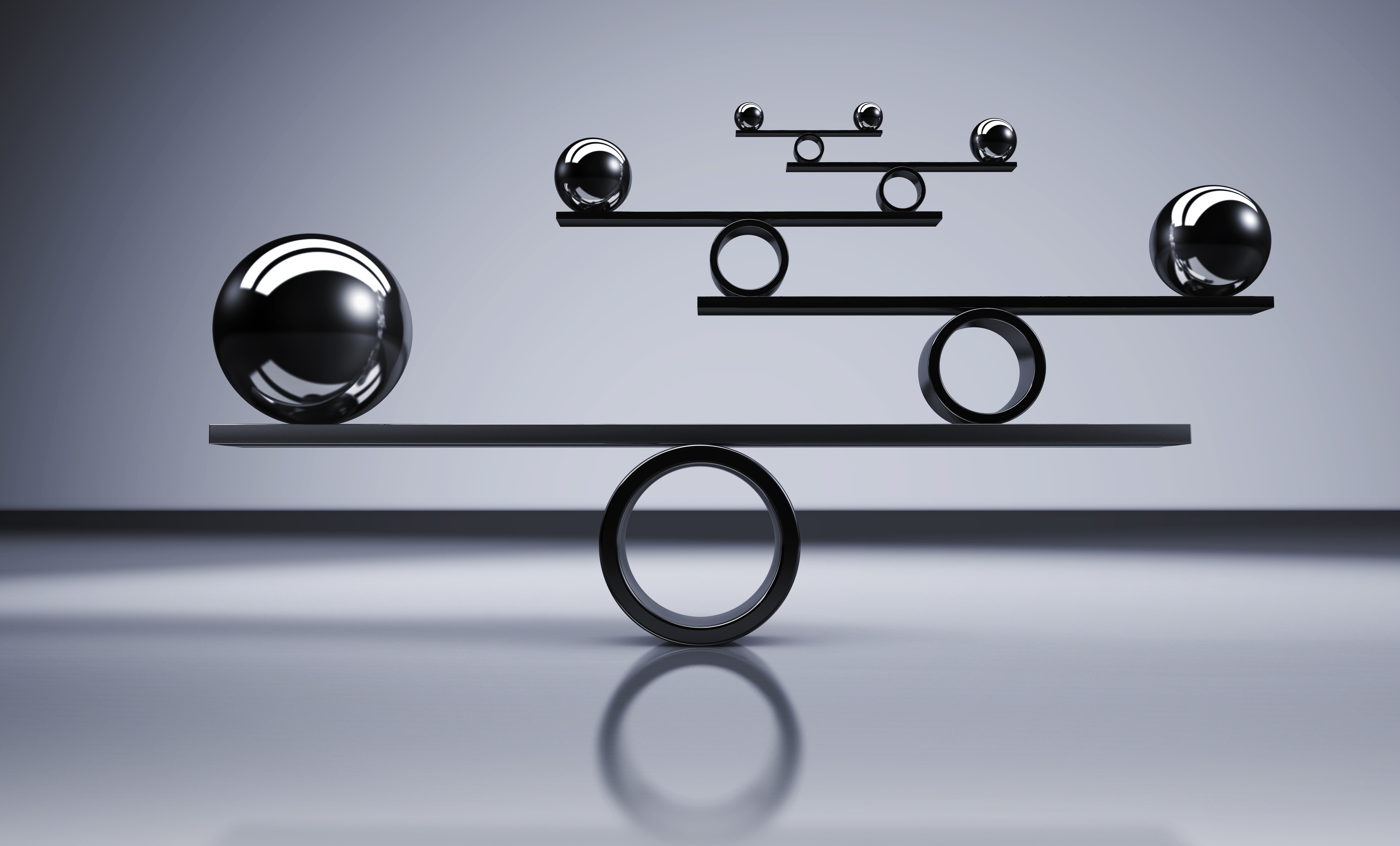 23/1/2024
Γ.2 Δημόσιο χρέος
Στην ΕΕ-27, ο λόγος δημόσιου χρέους προς ΑΕΠ μειώθηκε από 79,6 % στο τέλος του 2018 σε 77,8 % στο τέλος του 2019, ενώ στην ΕΖ-19 μειώθηκε από 85,8 % σε 84,1 % (βλ. σχήμα 2). 
 Συνολικά 11 κράτη μέλη της ΕΕ-27 ανέφεραν λόγο χρέους υψηλότερο από το 60 % του ΑΕΠ στο τέλος του 2019: ο υψηλότερος σημειώθηκε στην Ελλάδα (176,6 %), ενώ ακολούθησαν η Ιταλία (134,8 %), η Πορτογαλία (117,7 %), το Βέλγιο (98,6 %), η Γαλλία (98,1 %), η Κύπρος και η Ισπανία (αμφότερες 95,5 %). 
Οι χαμηλότεροι λόγοι δημόσιου χρέους προς ΑΕΠ σημειώθηκαν στην Εσθονία (8,4 %), στη Βουλγαρία (20,4 %), στο Λουξεμβούργο (22,1 %), στην Τσεχία (30,8 %), στη Δανία (33,2 %), στη Σουηδία (35,1 %) και στη Ρουμανία (35,2 %).
23/1/2024
Γ.2 Δημόσιο χρέος
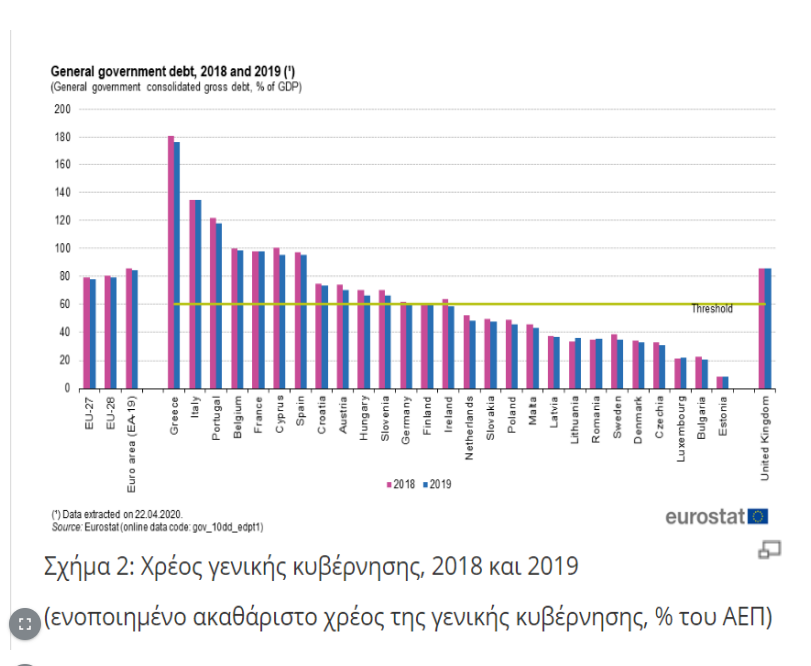 23/1/2024
Γ.2 Δημόσιο χρέος
Στο τέλος του 2019 οι λόγοι δημόσιου χρέους προς ΑΕΠ αυξήθηκαν για τέσσερα κράτη μέλη της ΕΕ-27 σε σύγκριση με το τέλος του 2018, ενώ ο λόγος αυτός μειώθηκε για 21 κράτη μέλη, ιδίως για την Κύπρο (-5,1 ποσοστιαίες μονάδες του ΑΕΠ), την Ιρλανδία (-4,8 ποσοστιαίες μονάδες του ΑΕΠ), την Ελλάδα (-4,6 ποσοστιαίες μονάδες του ΑΕΠ), τη Σλοβενία και την Πορτογαλία (-4,3 ποσοστιαίες μονάδες του ΑΕΠ) και την Ουγγαρία (-3,9 ποσοστιαίες μονάδες του ΑΕΠ). 
 Ο λόγος χρέους προς ΑΕΠ της Ιταλίας και της Γαλλίας παρέμεινε αμετάβλητος μεταξύ του 2018 και του 2019. 
 Αυξήσεις των λόγων χρέους προς ΑΕΠ από το τέλος του 2018 έως το τέλος του 2019 παρατηρήθηκαν στη Λιθουανία (2,4 ποσοστιαίες μονάδες), στο Λουξεμβούργο (1,1 ποσοστιαίες μονάδες), στη Ρουμανία (0,5 ποσοστιαίες μονάδες) και στην Εσθονία (0,1 ποσοστιαίες μονάδες).
23/1/2024
Δ. Δημόσια έσοδα και δαπάνες
Η σημασία του δημόσιου τομέα στην οικονομία μπορεί να μετρηθεί βάσει των συνολικών εσόδων και δαπανών της γενικής κυβέρνησης ως ποσοστού του ΑΕΠ. • 
Στην ΕΕ-27, τα συνολικά έσοδα της γενικής κυβέρνησης το 2019 ανήλθαν στο 46,2 % του ΑΕΠ (όπως το 2018), ενώ οι δαπάνες ανήλθαν σε 46,7 % του ΑΕΠ (αύξηση από 46,6 % το 2018). • 
Στην ΕΖ-19, οι συνολικές δαπάνες της γενικής κυβέρνησης το 2019 ανήλθαν στο 47,1 % του ΑΕΠ (αύξηση από 47,0 % το 2018) και τα συνολικά έσοδα στο 46,5 % του ΑΕΠ (όπως το 2018)
23/1/2024
Επίκαιρα ζητήματα της δημοσιονομικής πολιτικής
Πρωτογενή ελλείμματα/πλεονάσματα 
Συγκυριακό ή Δομικό/διαρθρωτικό έλλειμμα  Ελαστικές/ανελαστικές δαπάνες 
Προκυκλική εναντίον Αντικυκλικής δημοσιονομικής πολιτικής 
Ελλάδα/ΕΕ/ΔΝΤ: Περιορισμοί στην άσκηση της δημοσιονομικής πολιτικής (Συνθήκη Maastricht, ΣΣΑ, διαδικασία υπερβολικού ελλείμματος, ‘Ευρωπαϊκό Εξάμηνο’, Μνημόνια και πλεονάσματα) 
 Διάρθρωση/πηγές εσόδων
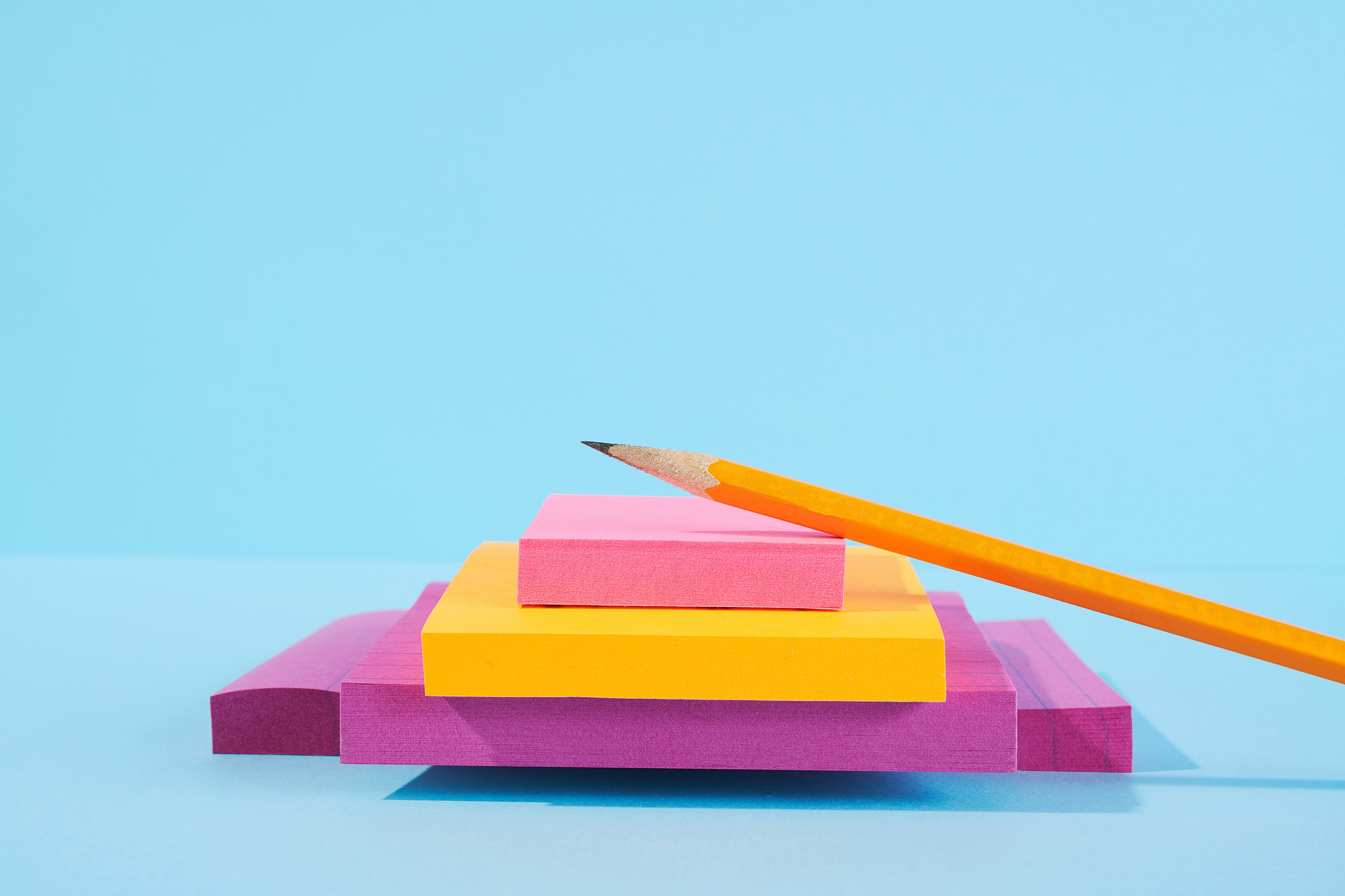 23/1/2024
ΕΥΧΑΡΙΣΤΩ ΠΟΛΥ ΓΙΑ ΤΗΝ ΠΡΟΣΟΧΗ ΣΑΣ!
23/1/2024